Медиа урок «Мишутка»
Составление рассказа про медведя по мнемотаблице
Сильный, бурый и большой,Страшный, злой порой такой.Он в лесу лишь обитает,Каждый здесь его узнает.Когти, лапы и клыки,На него ты посмотри,И ответь скорее, ведь,Перед нами злой…
В центре кружочка пишется М. Почему?
М
Медведь - это домашнее животное  или дикое?
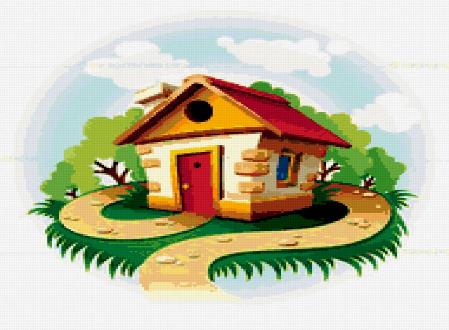 Как называется дом у медведя?
Что делает зимой медведь?
Как называются детеныши у медведя?
Чем кормит своих медвежат медведица?
Чем питается медведь?
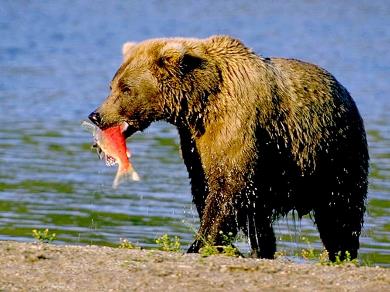 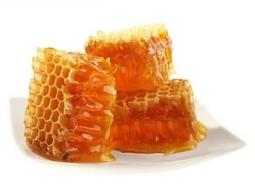 Какую пользу приносит людям медведь?
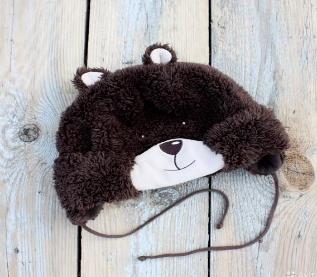 Враги медведя?
А сейчас кто хочет рассказать про медведя ?
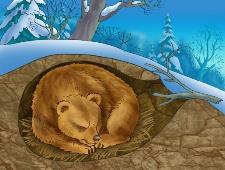 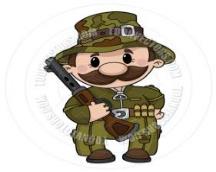 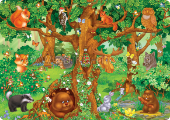 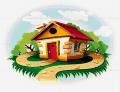 М
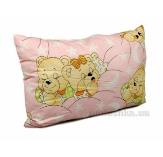 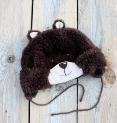 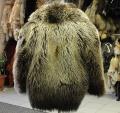 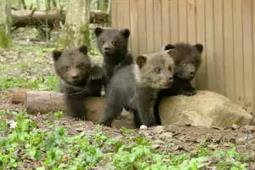 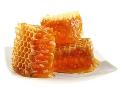 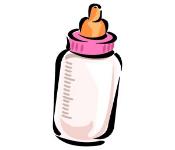 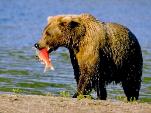 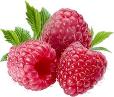